Remus  et romulus
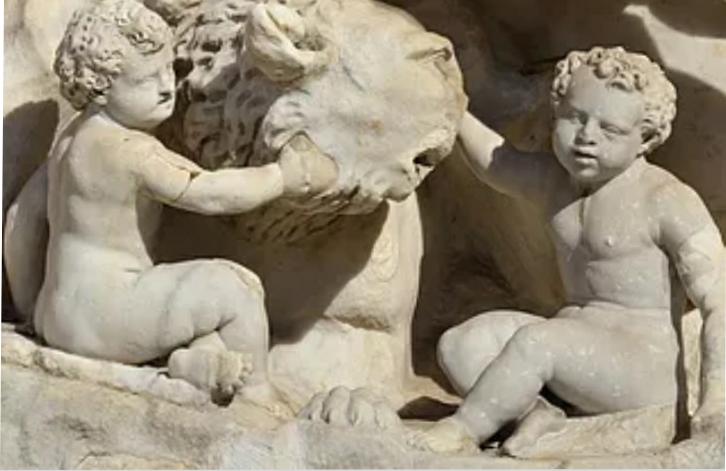 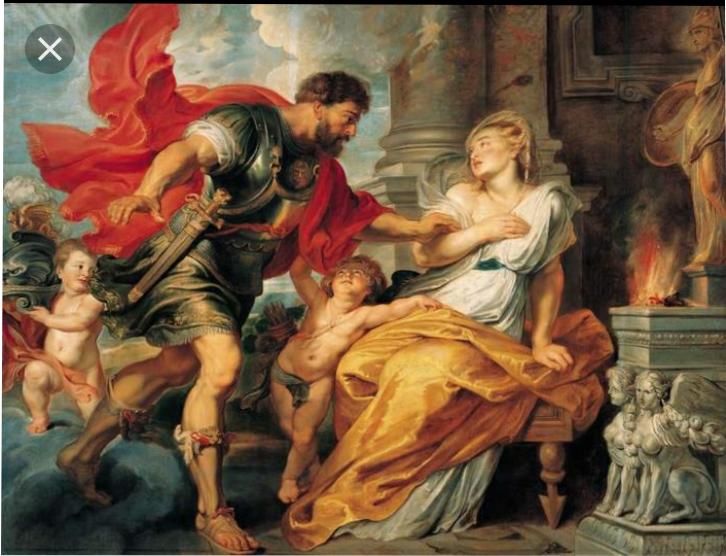 Naissance/origines/CaracterisTiQues/ATTRIBUTS
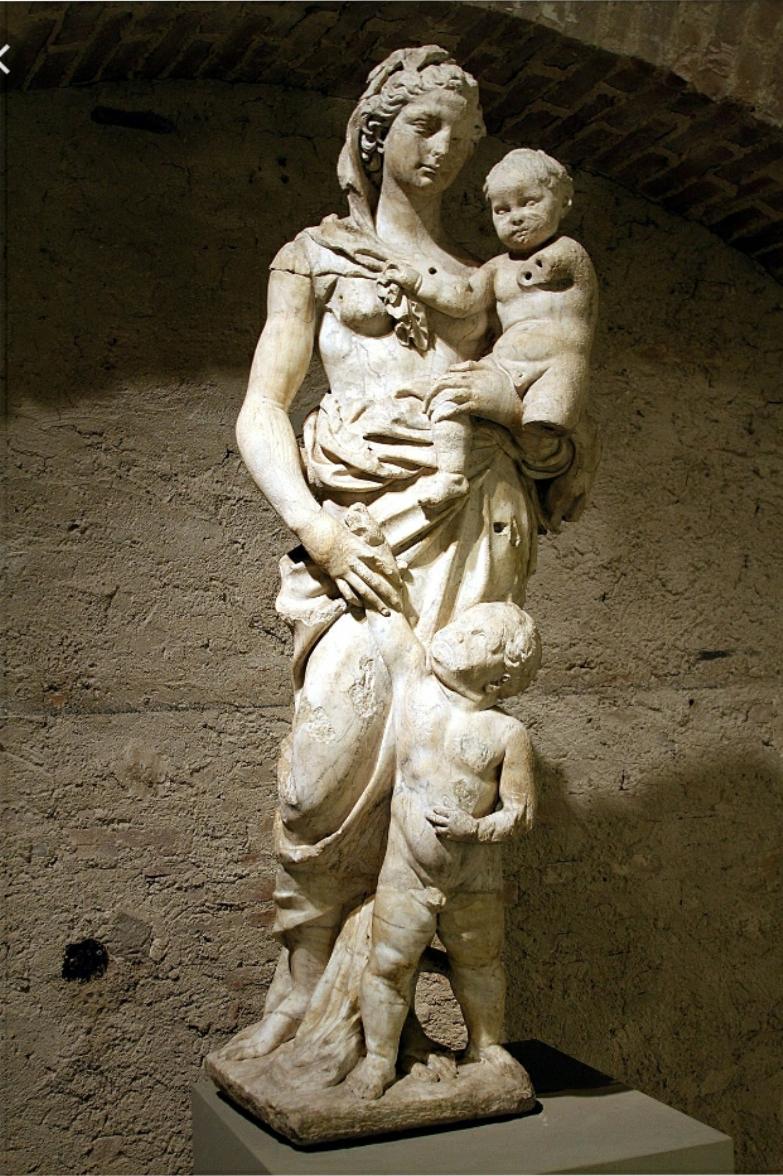 Origines : romaines

Père :Mars
Mère : Rhea Silvia
Naissance :771 av. J.C. 
Mort :716 av. J.C.

Attribut :la louve (Mère        adoptive)
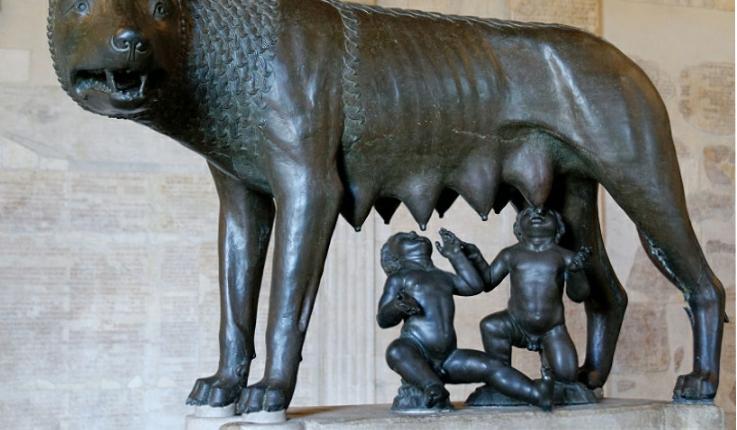 Grands episodes de leur vie
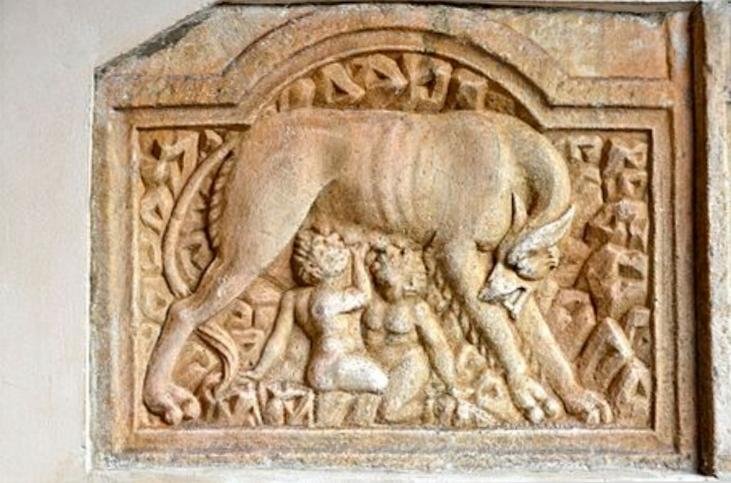 Rencontre avec la louve 
Mère adoptive
Représentation d’aujourd’hui
Mars Père de romulus et remus
Cette statue est conservée à Rome
Remus et romulus
Cette toile a été peinte par l’artiste Pierre Paul Rubens
(peintre baroque flamand)
La louveMère adoptive
Cette statue est gardée au 
LOUVRE
Leurs mortS
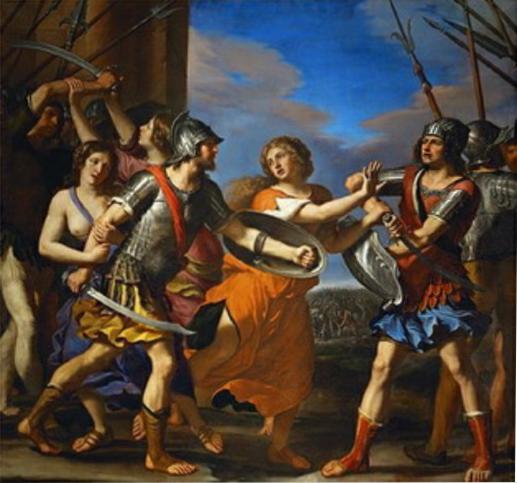 Combat entre les deux jumeaux 
Pour savoir qui va fonder Rome